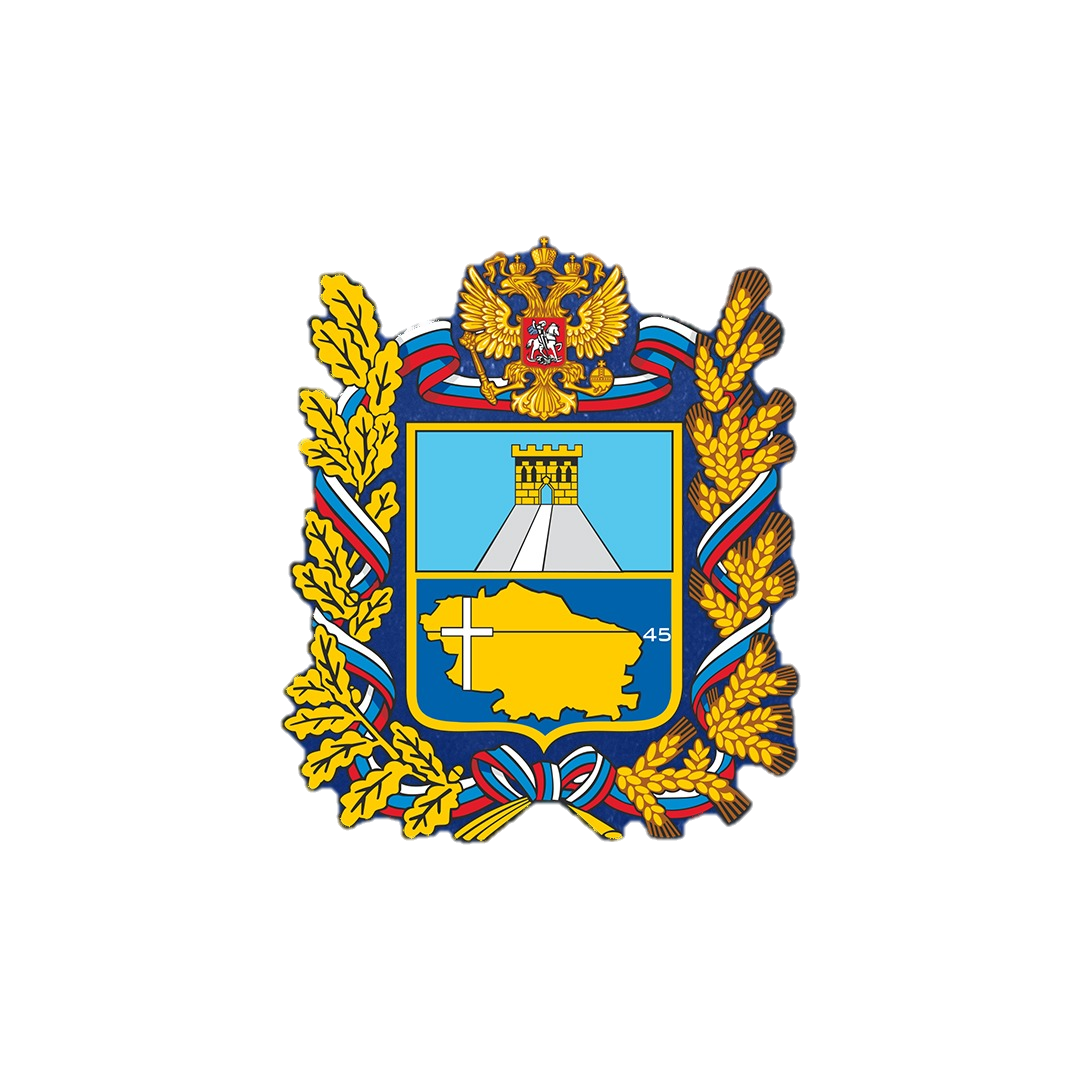 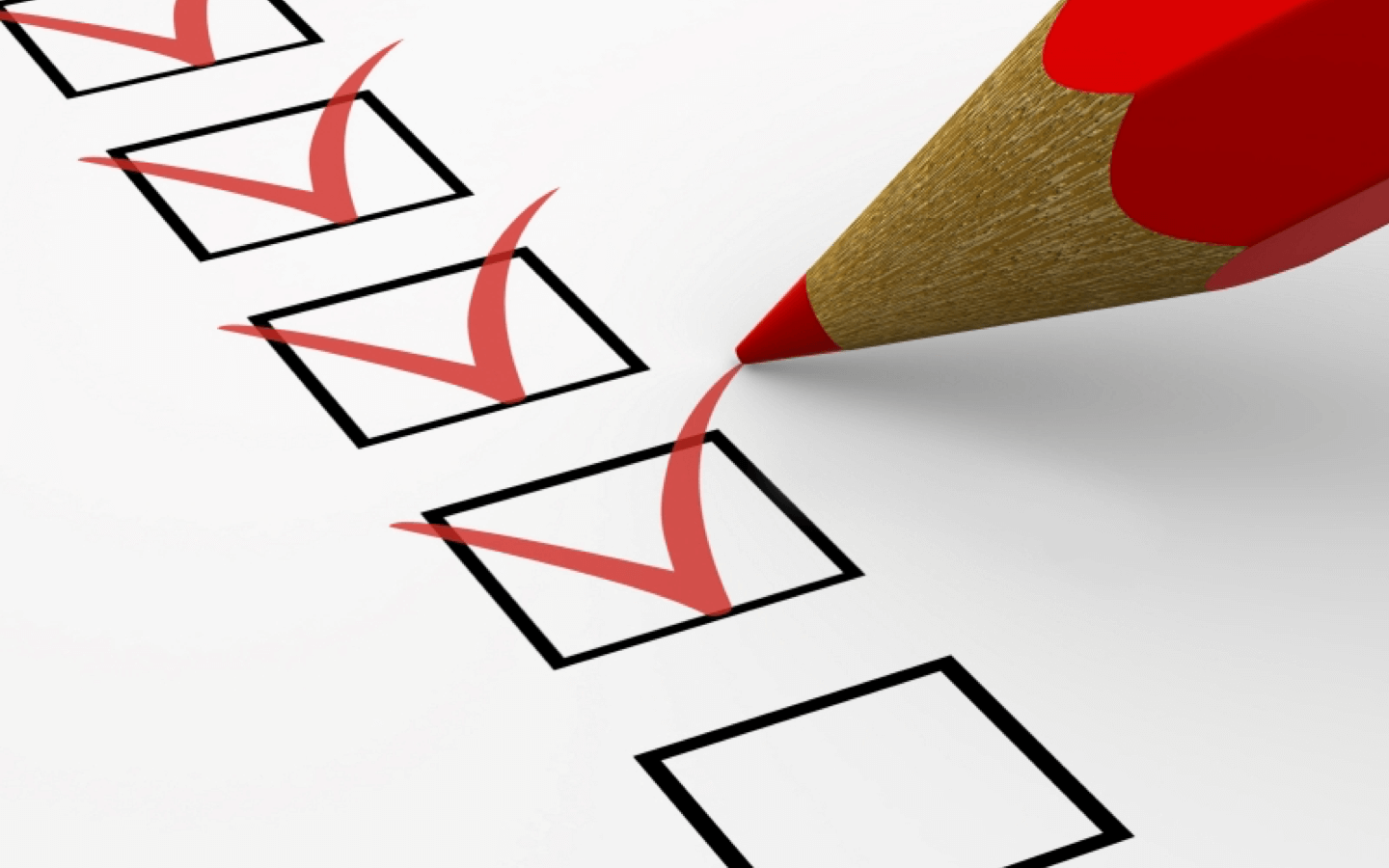 МИНИСТЕРСТВО ОБРАЗОВАНИЯ СТАВРОПОЛЬСКОГО КРАЯ
ОБ ОРГАНИЗАЦИИ СОЦИАЛЬНО-ПСИХОЛОГИЧЕСКОГО ТЕСТИРОВАНИЯ ОБУЧАЮЩИХСЯ ОБРАЗОВАТЕЛЬНЫХ ОРГАНИЗАЦИЙ В 2024/2025 УЧЕБНОМ ГОДУ
10 сентября 2024 года
г. Ставрополь
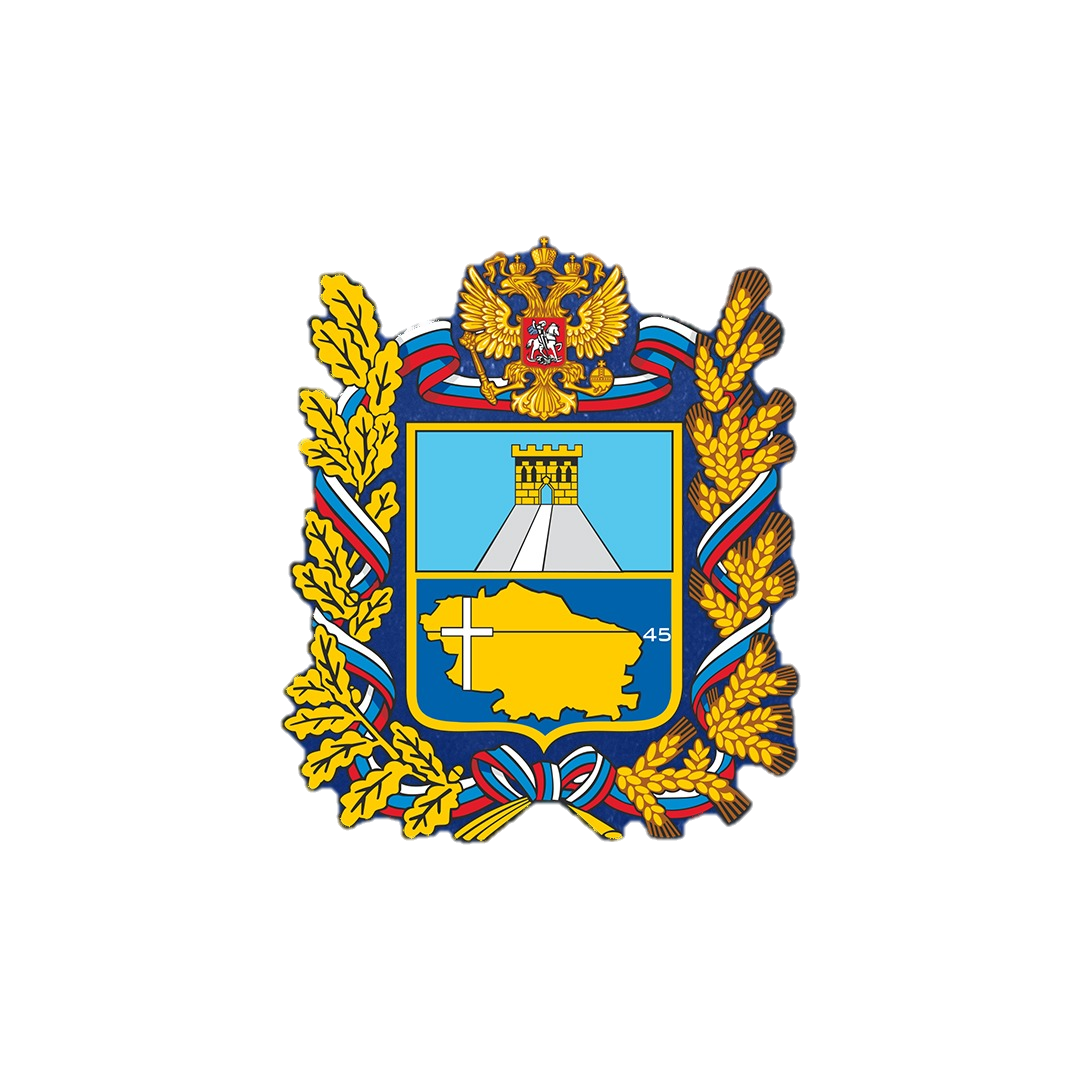 НОРМАТИВНО-ПРАВОВАЯ БАЗА, РЕГЛАМЕНТИРУЮЩАЯ ДЕЯТЕЛЬНОСТЬ ПО ОРГАНИЗАЦИИ СОЦИАЛЬНО-ПСИХОЛОГИЧЕСКОГО ТЕСТИРОВАНИЯ
Федеральный закон от 29.12.2012 № 273-ФЗ (ред. от 04.08.2023) «Об образовании в Российской Федерации» (п.п.15.1 ст. 28)
Федеральный закон от 08 января 1998 г. № З-ФЗ «О наркотических средствах и психотропных веществах» (п. 4 ст. 53.4)
Приказ Министерства просвещения Российской Федерации от 20 февраля 2020 г. № 59 «Об утверждении Порядка проведения социально-психологического тестирования обучающихся в общеобразовательных организациях и профессиональных образовательных организациях»
Приказ Министерства науки и высшего образования Российской Федерации от 20 февраля 2020 г. № 239 «Об утверждении Порядка проведения социально-психологического тестирования обучающихся в образовательных организациях высшего образования»
Приказ Министерства здравоохранения Российской Федерации от 06 октября 2014 г. № 581 н «О Порядке проведения профилактических медицинских осмотров обучающихся в общеобразовательных организациях и профессиональных образовательных организациях, а также образовательных организациях высшего образования в целях раннего выявления незаконного потребления наркотических средств и психотропных веществ»
Межведомственный приказ от 31 августа 2020 года № 1029-пр/01-25/893 «О реализации мер по раннему выявлению незаконного потребления наркотических средств и психотропных веществ»
Приказ министерства образования Ставропольского края № 1403-пр от 30.08.2024 г. «Об организации проведения социально-психологического тестирования обучающихся муниципальных, государственных общеобразовательных организаций Ставропольского края, профессиональных образовательных организаций и организаций высшего образования, подведомственных министерству образования Ставропольского края
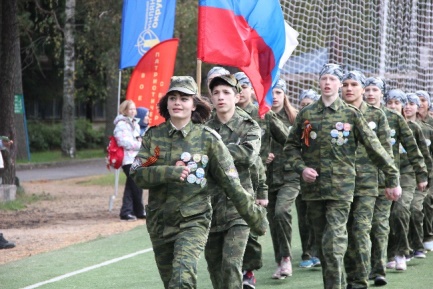 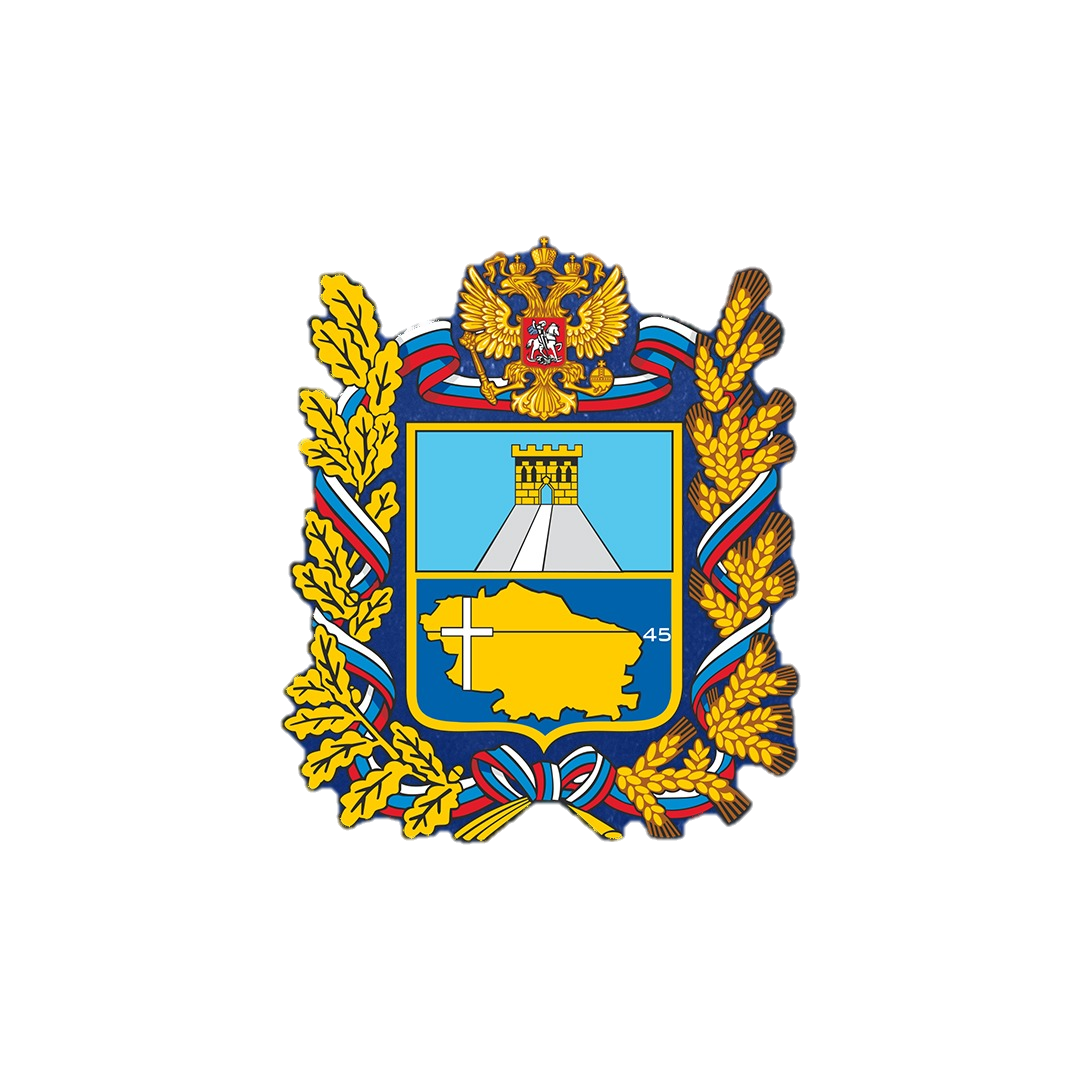 ЕДИНАЯ МЕТОДИКА ПРОВЕДЕНИЯ СОЦИАЛЬНО-ПСИХОЛОГИЧЕСКОГО ТЕСТИРОВАНИЯ
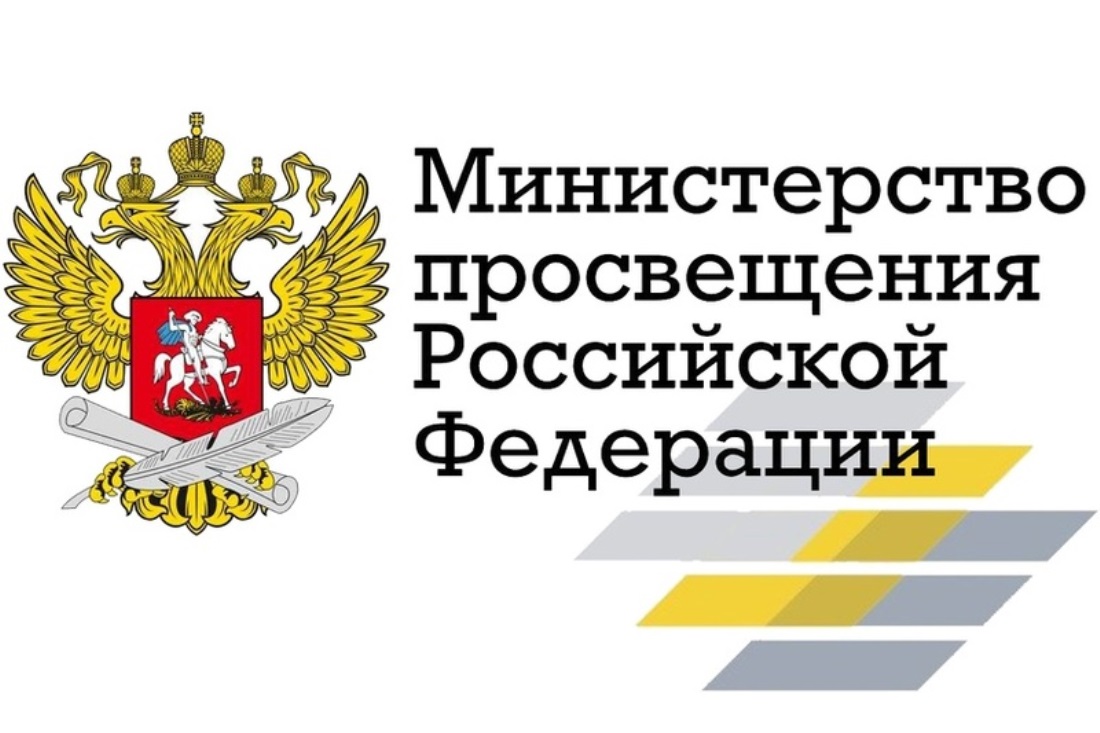 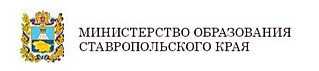 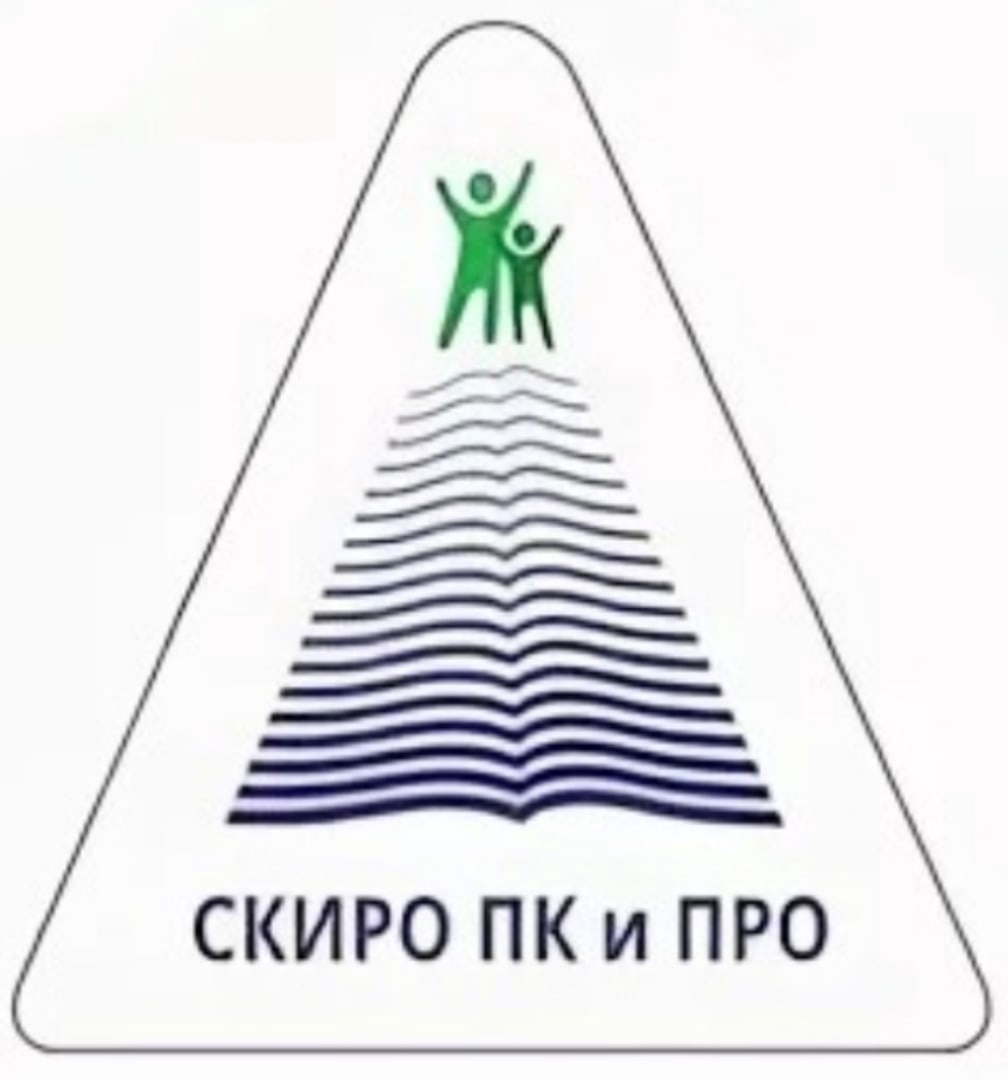 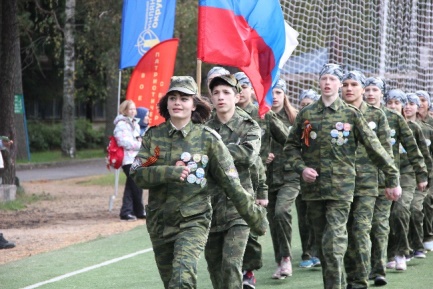 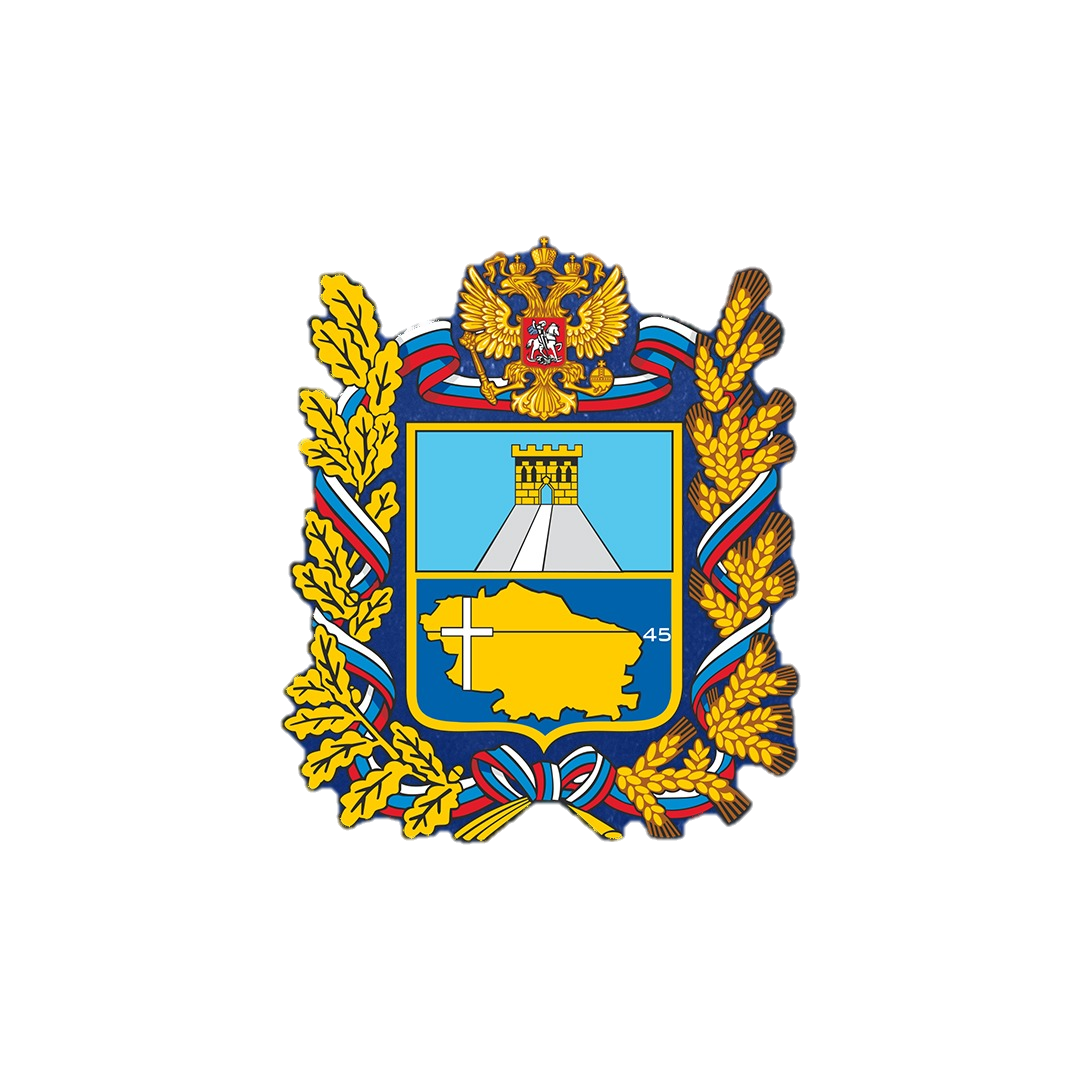 ОРГАНИЗАЦИЯ СОЦИАЛЬНО-ПСИХОЛОГИЧЕСКОГО ТЕСТИРОВАНИЯ В ОБРАЗОВАТЕЛЬНЫХ ОРГАНИЗАЦИЯХ
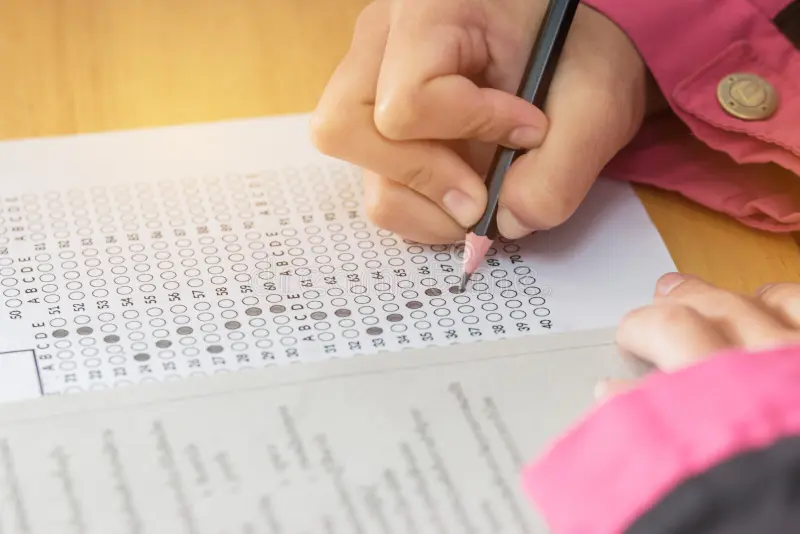 ОБРАЗОВАТЕЛЬНЫЕ 
ОРГАНИЗАЦИИ:
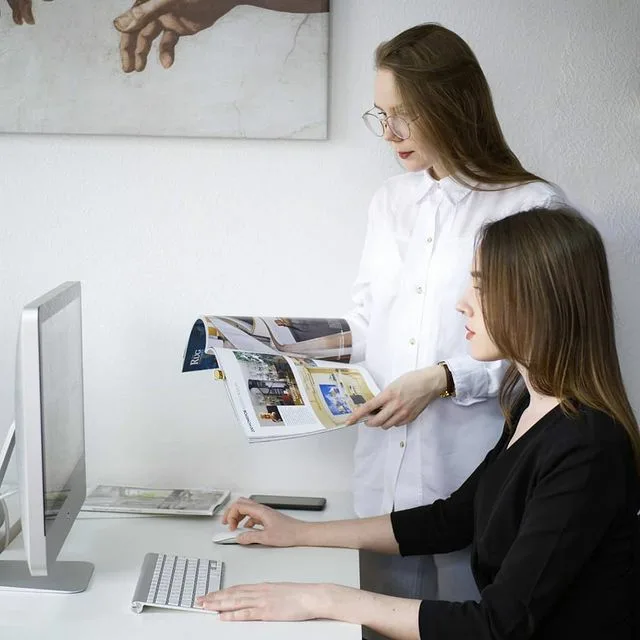 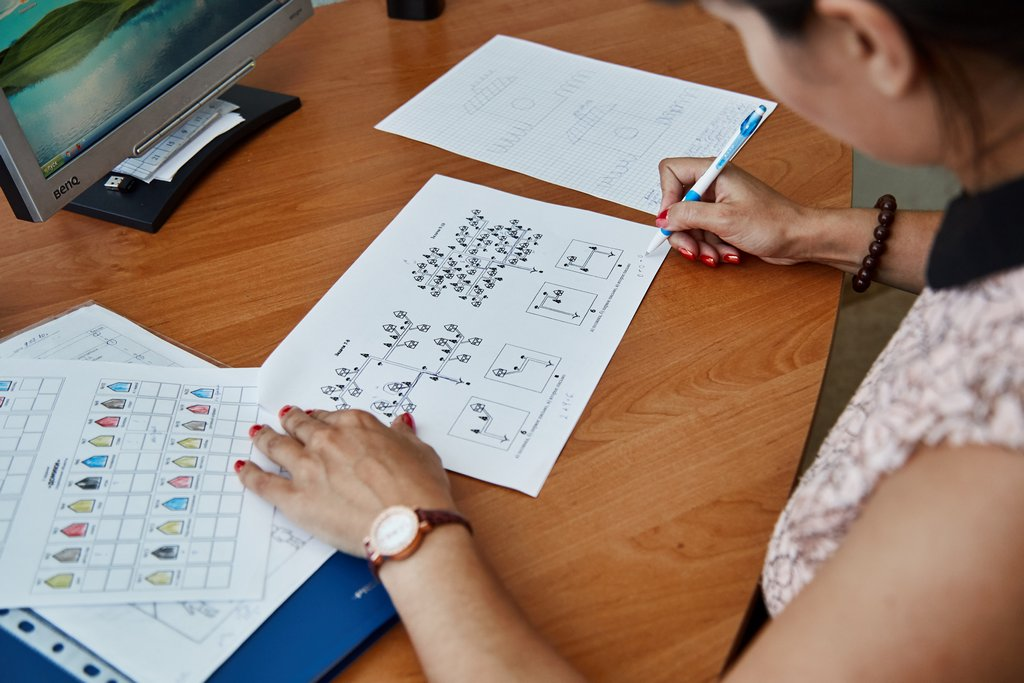 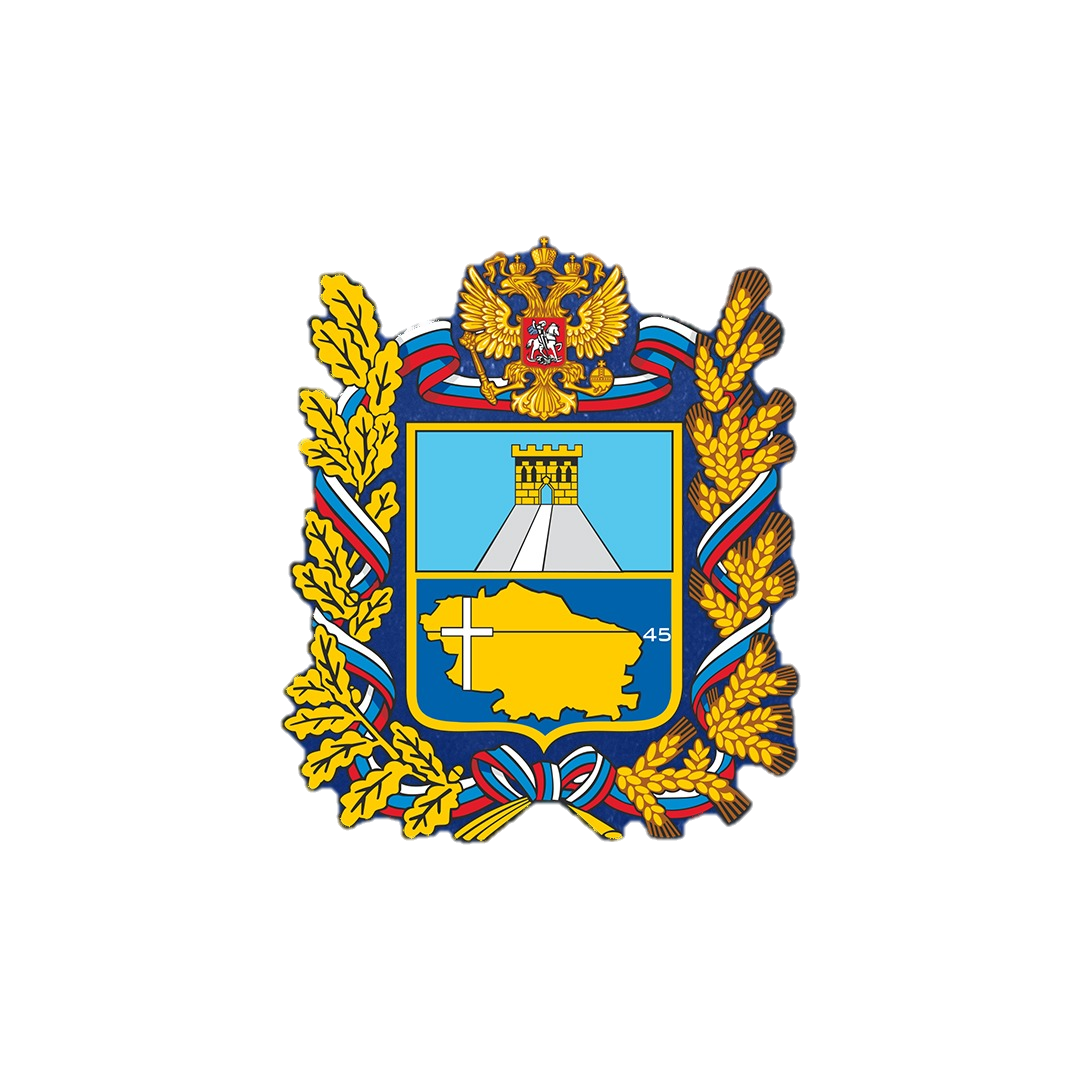 Минераловодский муниципальный округ (10,09 %)
Советский муниципальный округ (8,69 %)
Ипатовский муниципальный округ (2,82 %)
Труновский муниципальный округ (3,7 %)
Благодарненский муниципальный округ (1,31 %)
Андроповский муниципальный округ (9,11 %)
г. Железноводск (1,95 %)
Грачевский муниципальный округ (10,59 %)
Кировский муниципальный округ (9,64 %)
Кочубеевский муниципальный округ (9,84 %)
г. Ессентуки (12,78 %)
Курский муниципальный округ (9,2 %)
РЕЗУЛЬТАТЫ СОЦИАЛЬНО-ПСИХОЛОГИЧЕСКОГО ТЕСТИРОВАНИЯ
МУНИЦИПАЛЬНЫЕ ОБРАЗОВАНИЯ С ВЫСОКИМ ПОКАЗАТЕЛЕМ ОТКАЗОВ ОТ УЧАСТИЯ В ТЕСТИРОВАНИИ:
МУНИЦИПАЛЬНЫЕ ОБРАЗОВАНИЯ, ГДЕ ВЫЯВЛЕНО НАИБОЛЬШЕЕ ЧИСЛО ДЕТЕЙ С ВЫСОЙЧАЙШЕЙ ГРУППОЙ РИСКА:
[Speaker Notes: Photos by creativeart / Freepik]
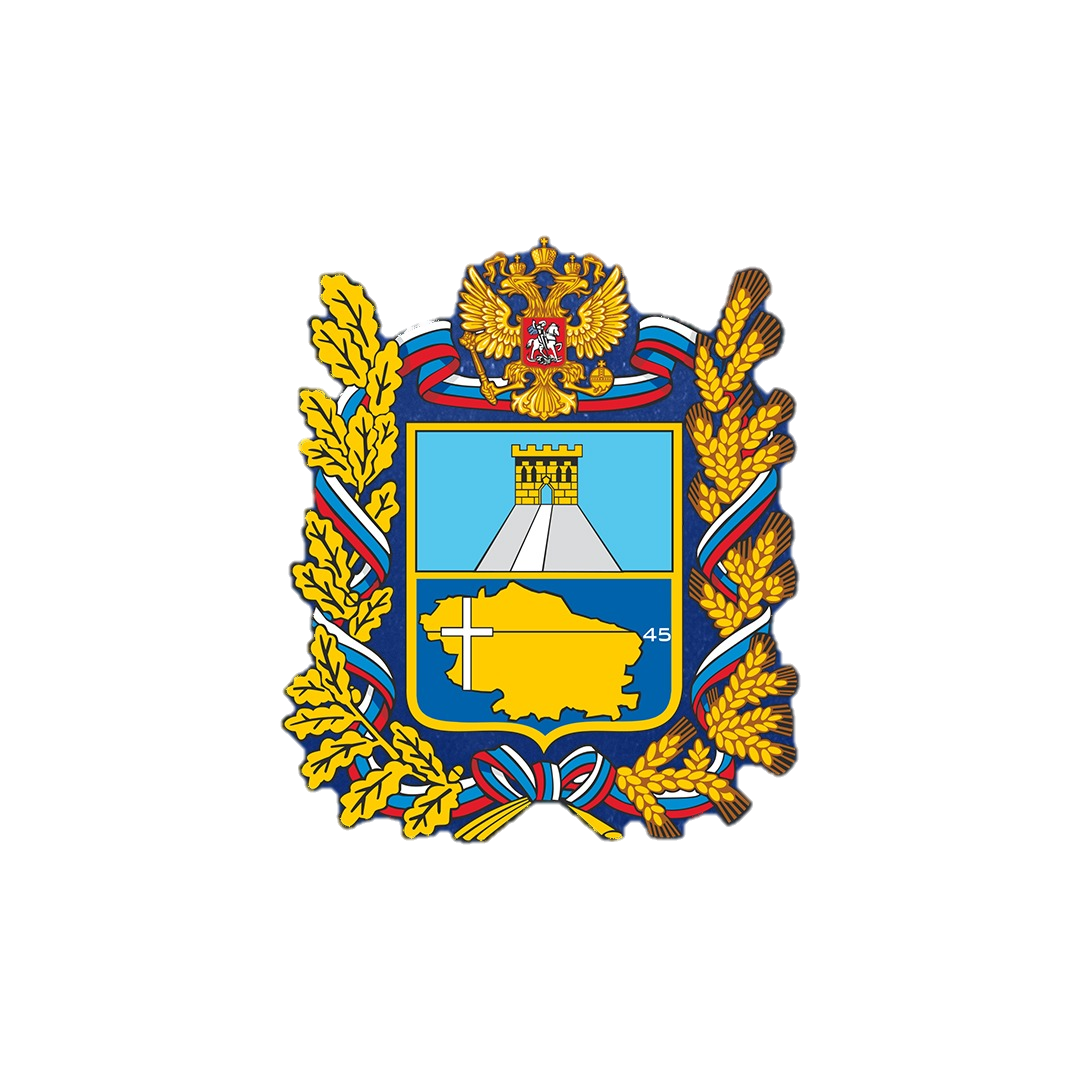 ФГАОУ ВО «Северо-Кавказский федеральный университет»
ГБПОУ «Пятигорский техникум торговли, технологий и сервиса»
ГБПОУ «Ставропольское училище олимпийского резерва»)
ГБПОУ «Минераловодский региональный многопрофильный колледж»
ЧПОУ "Ставропольский кооперативный техникум" филиал 
в г. Минеральные воды
ГБПОУ «Ставропольский колледж сервисных технологий и коммерции»
ГБПОУ «Ставропольский краевой колледж искусств»
АНО ВО «Северо-Кавказский социальный инстиут»
ЧПОУ «Ставропольский кооперативный техникум»
Филиал ЧПОУ "Ставропольский кооперативный техникум" 
в г. Новоалександровске
Частное профессиональное образовательное учреждение «Михайловский медицинский техникум»
ГБПОУ «Кисловодский государственный многопрофильный техникум»
ГБПОУ «Александровский сельскохозяйственный колледж»
ГБПОУ «Ставропольский колледж сервисных технологий и коммерции»
ГБПОУ «Минераловодский региональный многопрофильный колледж»
ГБПОУ «Нефтекумский региональный политехнический колледж»
ЧПОУ «Северо-Кавказский финансово-энергетический техникум»
ФГБПОУ «Кисловодский медицинский колледж» Министерства здравоохранения
ГБПОУ «Благодарненский агротехнический техникум»
ГБПОУ "Невинномысский химико-технический колледж"
ГБПОУ «Многопрофильный техникум имени казачьего генерала С.С. Николаева»
ЧПОУ «Северо-Кавказский финансово-энергетический техникум»
РЕЗУЛЬТАТЫ СОЦИАЛЬНО-ПСИХОЛОГИЧЕСКОГО ТЕСТИРОВАНИЯ
МУНИЦИПАЛЬНЫЕ ОБРАЗОВАНИЯ С ВЫСОКИМ ПОКАЗАТЕЛЕМ ОТКАЗОВ ОТ УЧАСТИЯ В ТЕСТИРОВАНИИ:
МУНИЦИПАЛЬНЫЕ ОБРАЗОВАНИЯ, ГДЕ ВЫЯВЛЕНО НАИБОЛЬШЕЕ ЧИСЛО ДЕТЕЙ С ВЫСОЙЧАЙШЕЙ ГРУППОЙ РИСКА:
[Speaker Notes: Photos by creativeart / Freepik]
СПАСИБО ЗА ВНИМАНИЕ!
[Speaker Notes: Photos by Freepik]